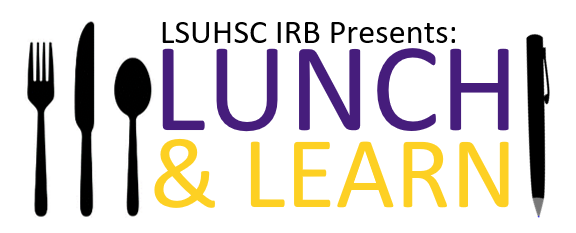 FULL BOARD REVIEW
December 6, 2023
Objectives
Remind study teams what does require review by the IRB
Describe the levels of IRB review 
Define Full Board Review
Outline the IRB review process for Full Board research
2
REFRESHER: Does the Study Require IRB Review?
If the study meets both of the following definitions, then it requires IRB review:

Is it Research? 
A systematic investigation, including development, testing, and evaluation, designed to develop or contribute to generalizable knowledge (HHS Common Rule) 

Any experiment that involves a test article and one or more human subjects, and that either must meet the requirements for prior submission to the Food and Drug Administration (FDA)

Does it involve Human Subjects?  
A living individual about whom an investigator conducting research:
Obtains information or biospecimens through intervention or interaction with the individual, AND uses, studies, or analyzes the information or biospecimens; OR
Obtains, uses, studies, analyzes, or generates identifiable private information or identifiable biospecimens (HHS Common Rule)

An individual who is or becomes a participant in research, either as a recipient of the test article or as a control. A subject may be either a healthy individual or a patient (FDA)
3
[Speaker Notes: As previously discussed, the definitions vary between Common Rule and FDA regulations

Systematic Investigation: activity that involves a prospective plan that incorporates data collection, either quantitative or qualitative, and data analysis to answer a question or hypothesis

Generalizable Knowledge: Knowledge from which conclusions will be drawn that can be applied to populations outside of the specific study population and contributes to a body of knowledge.

INTERVENTION: includes physical procedures by which information or biospecimens are gathered and manipulations of the participant or participant’s environment that are performed for research purposes.

INTERACTION: communication or interpersonal contact between investigator and participant.

IDENTIFIABLE PRIVATE INFORMATION: is private information must be individually identifiable for which the identity of the participant is or may readily be ascertained by the investigator or associated with the information.]
Levels of IRB Review
There are three levels of IRB review for human participant research. Each category is different in the level of scrutiny and review procedures required.
*Minimal Risk: The probability and magnitude of harm or discomfort anticipated in the research are not greater than those ordinarily encountered in daily life or during the performance of routine physical or psychological examinations or tests
4
[Speaker Notes: Human subjects research that is not Exempt or eligible for review by the Expedited procedure must be reviewed at a convened meeting of the IRB. Full Board review usually involves research that is greater than minimal risk but also includes minimal risk research that does not meet one or more of the Expedited Review Categories.

Minimal Risk for the General Public as defined by 45 CFR 46.102(i) The probability and magnitude of harm or discomfort anticipated in the research are not greater than those ordinarily encountered in daily life or during the performance of routine physical or psychological examinations or tests.]
Examples of Full Board Research
Common examples include research involving greater than minimal risk procedures such as:
Clinical Trials involving investigational drugs, biologics, and devices

Studies involving disclosure of information that could require mandatory legal reporting (e.g., child/elder abuse, etc.)

Studies involving deception

Studies involving vulnerable populations, per federal regulation
Children
Prisoners
Pregnant women and neonates

Research taking place internationally
5
What is an Investigational New Drug?
An Investigational New Drug (IND) is a drug or biological drug that has not been approved for general use by the FDA. It is used in a clinical trial to investigate its safety and efficacy.

The term also includes biological products that are used in vitro for diagnostic purposes. 

An IND application is a request for authorization from the FDA to administer an investigational drug or biological product to humans.
6
Three Types of INDs
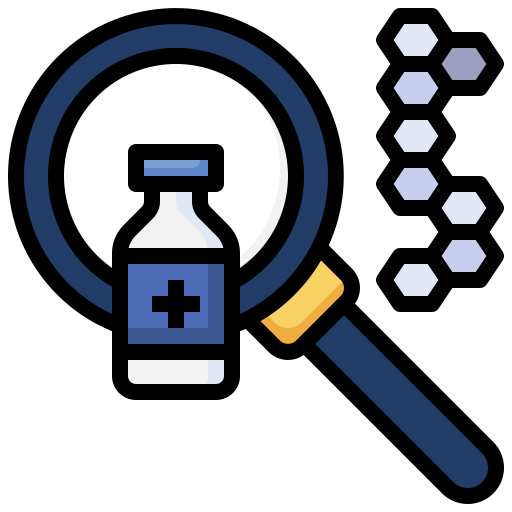 Research IND: study of an unapproved drug, an approved product for a new indication, or an approved product on a new patient population
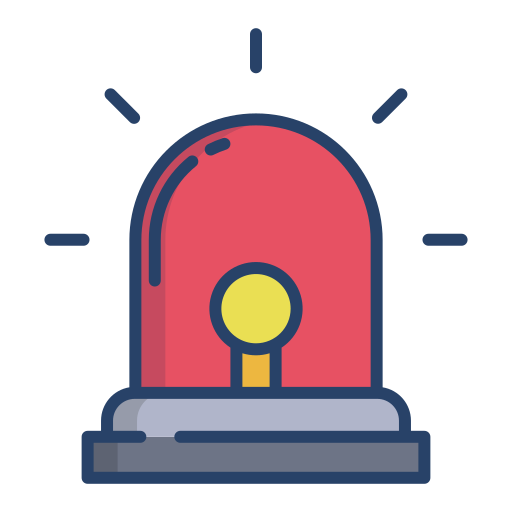 Emergency Use IND: allows for use of an unapproved drug in an emergency situation that does not allow time for submission of an IND or when a patient does not meet inclusion criteria for an approved research IND
Treatment IND: submitted for experimental drugs that show promise in clinical testing for serious or immediately life-threatening conditions (usually approved towards the end of a clinical trial)
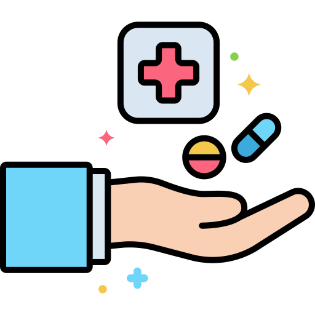 7
[Speaker Notes: Research IND: physician who both initiates and conducts an investigation and the drug is administered or dispensed under his or her immediate direction. A physician might propose to study an unapproved drug, an approved product for a new indication, or in a new patient population.

Emergency Use IND:  allows the FDA to authorize use of an experimental drug in an emergency situation that does not allow time for submission of an IND. It also is used for patients who do not meet the criteria of an existing study protocol, or if an approved study protocol does not exist.

Treatment IND: submitted for experimental drugs that show promise in clinical testing for serious or immediately life-threatening conditions while the final clinical work is conducted and the FDA review takes place.]
What is an Investigational Device & an Investigational Device Exemption?
An investigational device is a device that has not been cleared for marketing by the FDA. It is used in clinical studies in order to collect safety and effectiveness data.

An Investigational Device Exemption (IDE) application permits a device to be shipped lawfully for the purpose of conducting investigations of the device without complying with other requirements of the Food, Drug, and Cosmetic Act (FD&C Act) that would apply to devices in commercial distribution.
8
IDE Types
9
[Speaker Notes: A diagnostic device if it complies with the labeling requirements in §809.10(c) and if the testing (see below for more details):
- is noninvasive;
- does not require an invasive sampling procedure that presents significant risk;
- does not by design or intention introduce energy into a subject; and
- is not used as a diagnostic procedure without confirmation by another medically established diagnostic product or procedure;

A device undergoing consumer preference testing, testing of a modification, or testing of a combination of two or more devices in commercial distribution, if the testing is not for the purpose of determining safety or effectiveness and does not put subjects at risk.]
Classifications of Devices
Significant Risk (SR):
Intended as an implant and presents a potential for serious risk to the health, safety, or welfare of a subject;
Purported or represented to be for a use in supporting or sustaining human life and presents a potential for serious risk to the health, safety, or welfare of a subject;
For a use of substantial importance in diagnosing, curing, mitigating, or treating disease, or otherwise preventing impairment of human health and presents a potential for serious risk to the health, safety, or welfare of a subject; 
Otherwise presents a potential for serious risk to the health, safety, or welfare of a subject.
Non-Significant Risk (NSR):
One that does not meet the definition of a significant risk device.
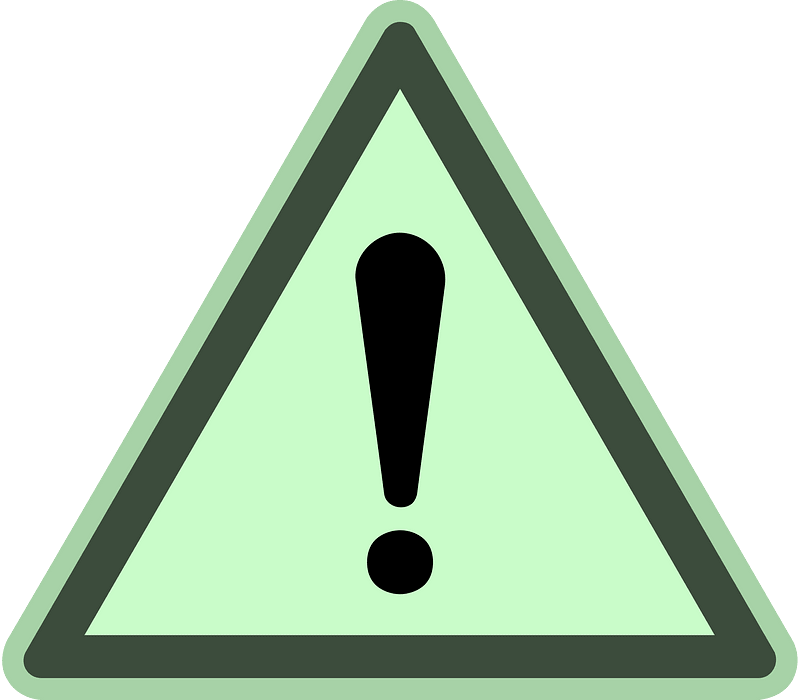 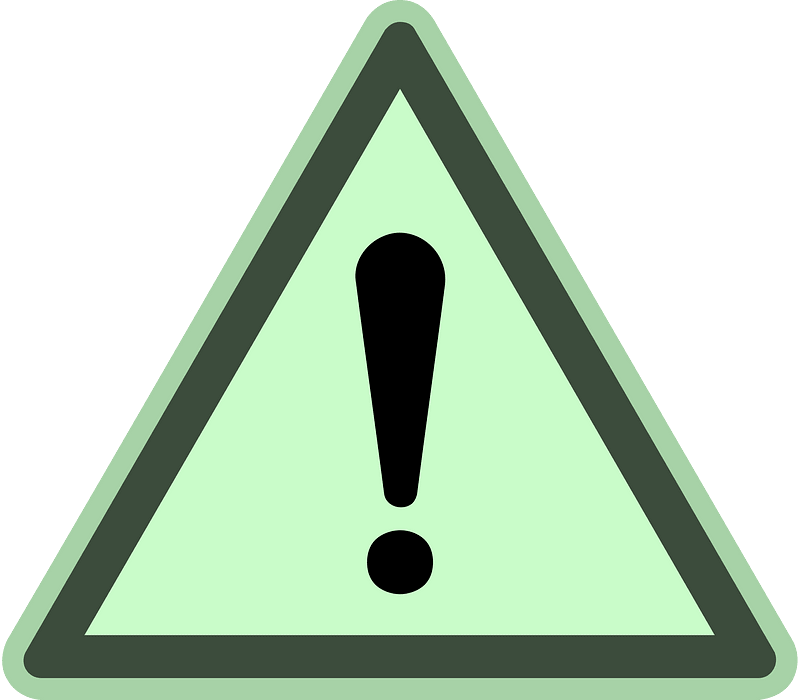 10
Informed Consent for Full Board Studies
BELMONT REPORT
Voluntary informed consent should be obtained from participants for any exempt research where the investigator will be collecting data through interaction with participants.

For Full Board research, the standard requirements for informed consent (or its waiver, alteration, or exception) apply. 

Templates for Consents can be found on the IRB website.
11
[Speaker Notes: As a refresher, the Belmont Report summarizes the three basic ethical principles for protection of Human Subjects. The ethical principle of respect for persons means individual should be treated as autonomous agents, and this is put into action by requiring some level of informed consent when interaction with subjects is involved in the study design.]
How to Submit a Full Board Application
Start a New Protocol in Kuali Protocols and select Full Board under “Protocol Type.” 
Additional instructions for submitting a study for exempt determination are available in the Kuali Quick Guides found on the IRB website.
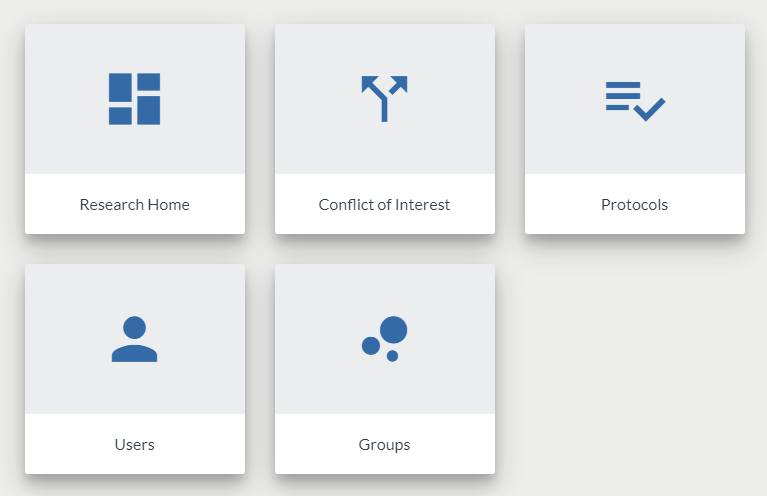 12
When to Submit a Full Board Application
Committee meetings are typically held on the 3rd Wednesday of each month. 

IRB applications for full committee review must be received by the last working Wednesday of the month prior to the meeting date. 

In general, researchers should allow sufficient time for the pre-review process to ensure that submission materials are adequate for IRB review. Only complete and consistent submission materials will be assigned to a meeting agenda for review.
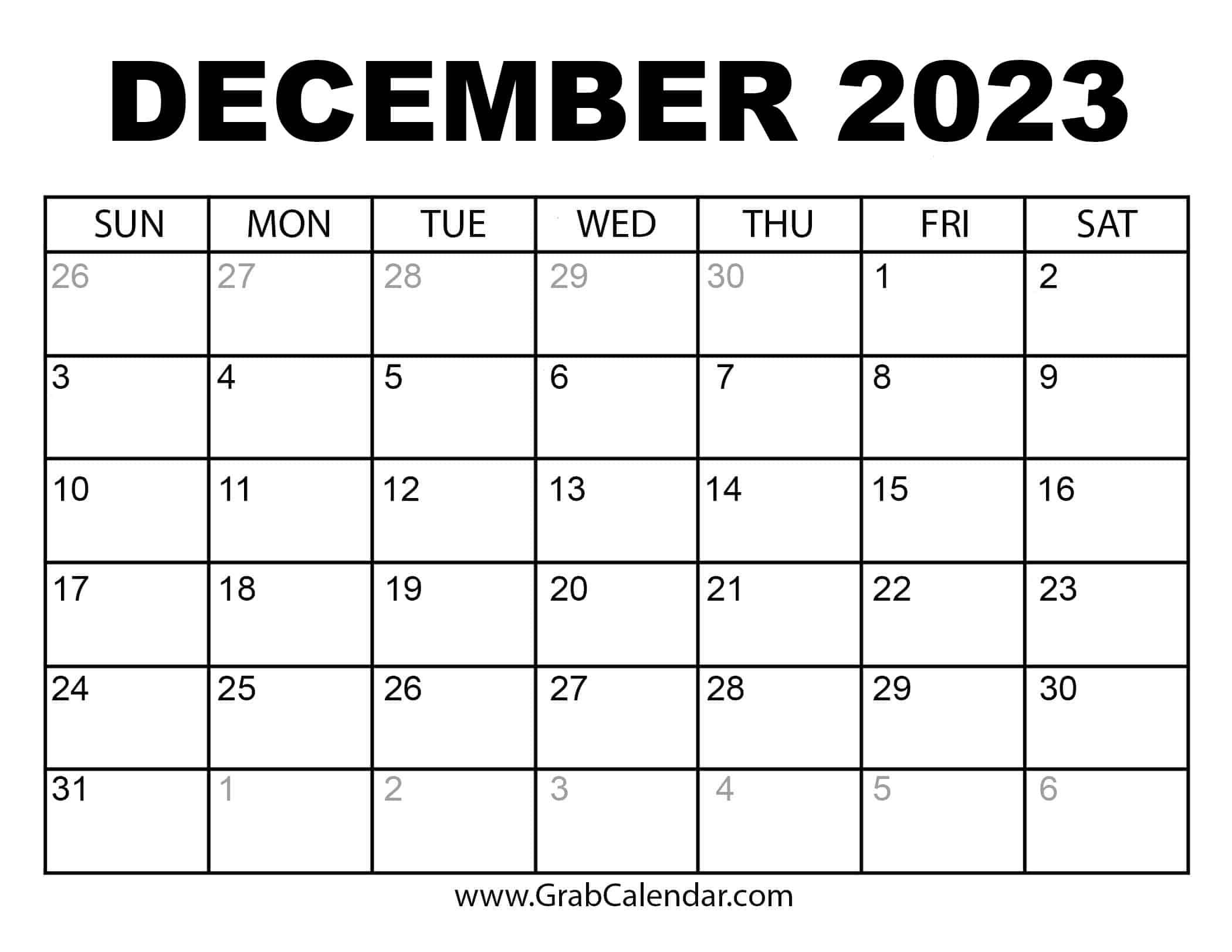 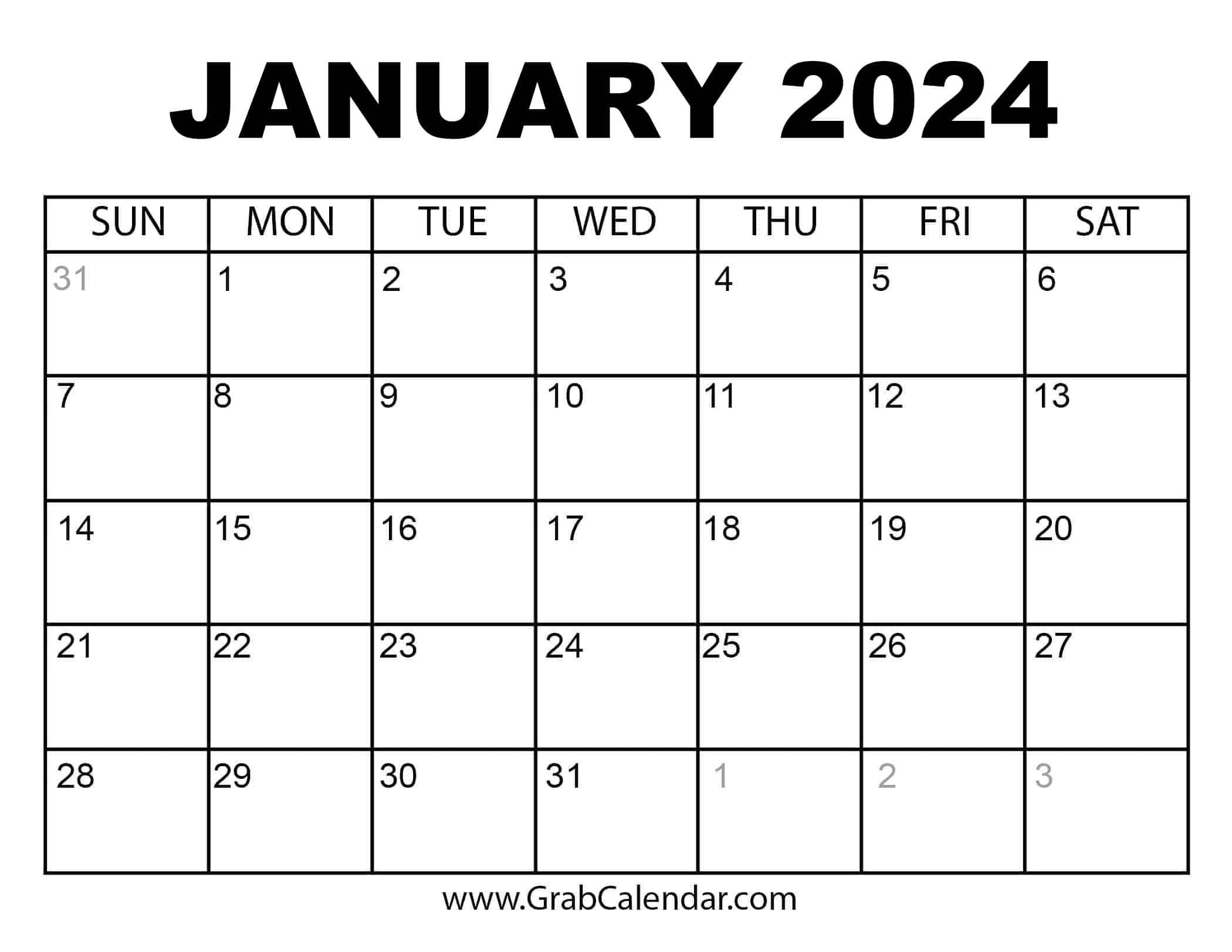 13
IRB Review Process
14
[Speaker Notes: PI or study team member creates an application in Kuali
PI submits the application to the IRB
The designated reviewer completes a full review for exempt, expedited or reliance applications; or an administrative review for full board studies.
If changes are needed, the administrative reviewer will return the application to the study team member until issues are resolved.
For full board studies, the application is assigned to a Board member for review 
The study is brought to the meeting for presentation and vote from the convened Board
If no issues were identified or once all issues are resolved, the IRB will approve the study. The study team will receive an email from the Kuali System with the IRB determination]
Possible Outcomes of a Full Board Review
15
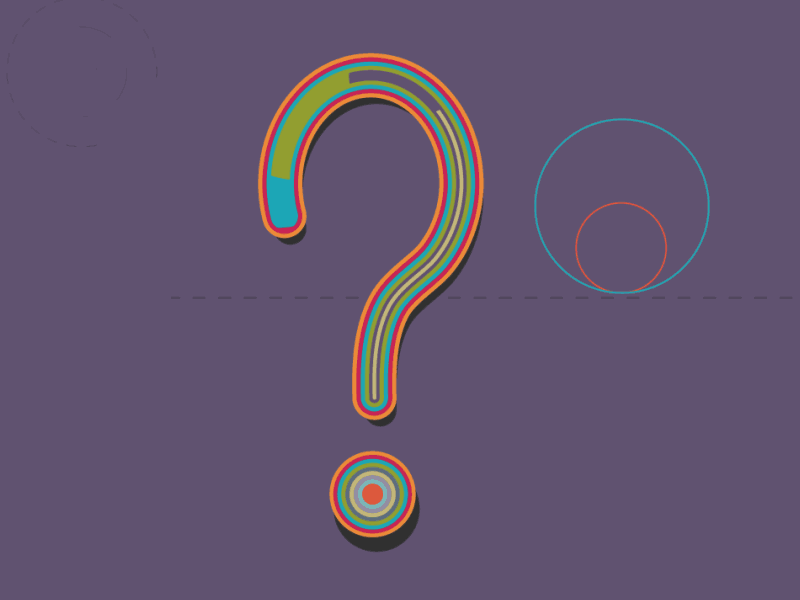 16
Save the Date!
January Lunch & Learn 

Date: 		January 10, 2024
Time: 		12:00 PM
Topic: 	Informed Consents
17